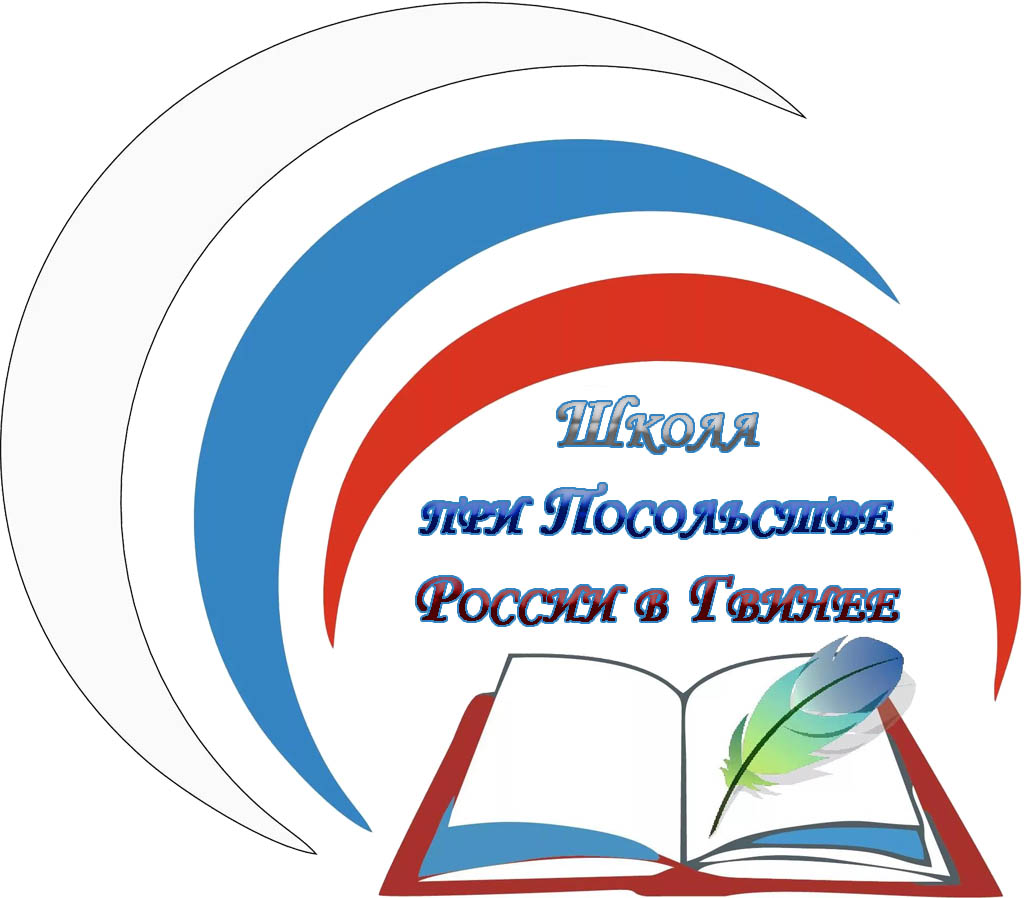 Общеобразовательная школа при Посольстве России в Гвинее
Название презентации
Выполнил ученик 7 класса,
Фамилия Имя
Фон и дизайн вы можете менять на свое усмотрение!
Эту рамочку потом удалить
Конакри 2024
Кто автор балета
В каком году балет был написан? В каком году и где его впервые показали? 
(Если найдете информацию о театре, где был впервые показан балет, то прикрепите на слайд фотографию/иллюстрацию театра)

Какое произведение легло в основу либретто? Кто его автор?
Название танца (номера)
На этом слайде выпишите какой танец или танцы стали наиболее известными/узнаваемыми? Напишите в заголовке слайда его название. Прикрепите на страницу музыку.
Прикрепите фотографию с конкретного номера.
Таких слайдов может быть несколько! Например, в балете «Лебединое озеро» отдельного внимания заслуживают такие номера, как:
«Танец маленьких лебедей»
«Танец с кубками»
«Лебеди учат лебедят танцевать»
Интересные факты
На этом слайде раскройте интересные факты, которые вы нашли
о балете. Или, может быть, об авторе, о танцорах и прочее.
Добавьте фотографии, картинки
Спасибо за внимание!